ИСПОЛЬЗОВАНИЕ  ИКТ  НА  УРОКЕ ФИЗИЧЕСКОЙ  КУЛЬТУРЫ
Презентацию подготовил учитель физической культуры
 МОУ - СОШ № 8
г. Аткарска
Сидоренко Денис Владимирович
Актуальность применения ИКТ на уроке физической культуры:
недостаточная  двигательная активность;
 отсутствие  интереса к физической культуре и  спорту;
 разный уровень учебных возможностей школьников
  недостаточная образованность учащихся в сфере   физической культуры.
Цель использования ИКТ на уроке:
ЗАДАЧИ :
повышение уровня теоретических и практических умений, навыков по предмету;
повышение качества знаний;
 развитие творческих способностей учащихся.
повышение эффективности  обучения через использование ИКТ  в учебном процессе.
ИСПОЛЬЗОВАНИЕ  ИКТ  НА  УРОКЕ ФИЗИЧЕСКОЙ  КУЛЬТУРЫ
Использование ИКТ не должно длиться на уроке более 15 мин. подряд .
 Здесь учитель координирует, направляет, руководит и организует учебный процесс, а сам материал «объясняет» вместо него компьютер.                                                                                                                                                            С помощью видеоряда, звука и текста школьник получает представление об изучаемом двигательном действии.
В качестве проверки знаний применяется компьютерный контроль. Используется в качестве индивидуального подхода, фиксируется детальная картина успехов и ошибок учеников.
Использование ИКТ на уроках:
ускоряет процесс подготовки к уроку;
  позволяет учителю  проявить свое творчество;
  обеспечивает наглядность;
  повышает интерес и мотивацию к 
      обучению        у    учащихся;
 повышает эффективность качества оценивания.
Использование ИКТ во внеурочное  время
выявления уровня физической подготовленности учащихся  (мониторинг);
  исследования уровня удовлетворённости учащимися, уроков физической культуры (анкетирование);
создание базы данных учащихся.
ЧЕМУ МОЖНО НАУЧИТЬ ШКОЛЬНИКОВ, ИСПОЛЬЗУЯ КОМПЬЮТЕРНЫЕ ТЕХНОЛОГИИ ?
1. Слушать и слышать друг друга.

2. Быть терпимыми к высказываниям другого.

3. Общаться и обмениваться мнениями.

4. Реализовать себя в этом мире.
Влияние ИКТ  на ученика:
способствует повышению    	познавательного интереса к предмету;

   содействует росту успеваемости   	   		учащихся по предмету;

  позволяет учащимся проявить себя в      	новой роли.
ИСПОЛЬЗОВАНИЕ  ИКТ  НА  УРОКЕ  ФИЗИЧЕСКОЙ      КУЛЬТУРЫЫ
Физкультура в режиме  онлайн
Демонстрация техники вида спорта.  Ученики  знакомятся с движениями с помощью  видео  уроков физкультуры. Видя «себя» на экране исправляют ошибки.
.
ИСПОЛЬЗОВАНИЕ  ИКТ  НА  УРОКЕ ФИЗИЧЕСКОЙ КУЛЬТУРЫ
Техника двигательного действия  может быть отображена в трех режимах:                                 1) общая характеристика;                               2) детальная характеристика;                       3) характеристика по элемент
ФОРМЫ  ИСПОЛЬЗОВАНИЯ  ИКТ
Демонстрационные программы: для наглядной демонстрации (картины, фотографии, видеофрагменты, плакаты).
Строевые упражнения
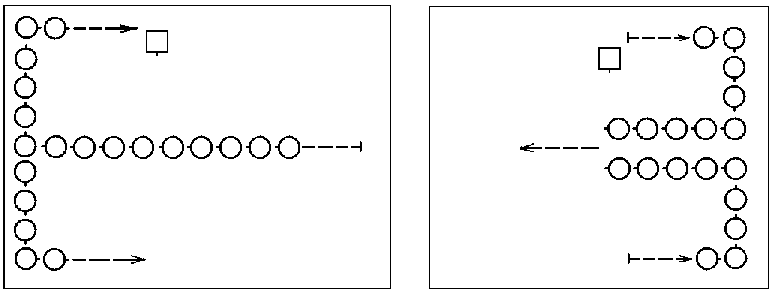 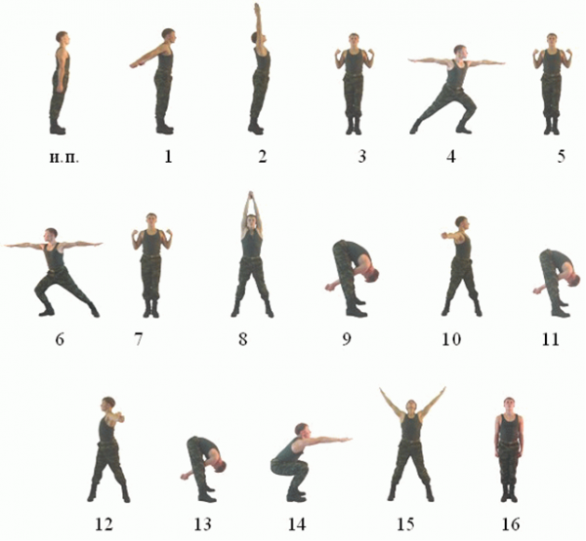 СВЕДЕНИЕ
ДРОБЛЕНИЕ
ФОРМЫ  ИСПОЛЬЗОВАНИЯ  ИКТ
Учебные программы: используются  в основном для объяснения нового материала
Применение компьютерных технологий возможно на  всех этапах урока.
Когда с помощью видеоряда, звука и текста школьник получает представление об изучаемом двигательном действии
Когда учитель может откорректировать и отследить закрепленные знания. На помощь придет компьютерный контроль.
ФОРМЫ  ИСПОЛЬЗОВАНИЯ  ИКТ
Результатами использования интерактивной доски на уроках физкультуры является:
а) абсолютная доступность при любой физической подготовленности; 
б) заинтересованность учащихся в изучении техники приемов игры волейбол и баскетбол; 
в) применение этих знаний и умение в жизни (на  отдыхе, в летних лагерях);